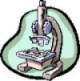 El Microscopio
Partes Principales y Funciones 
Biologia
Nombre Apellido
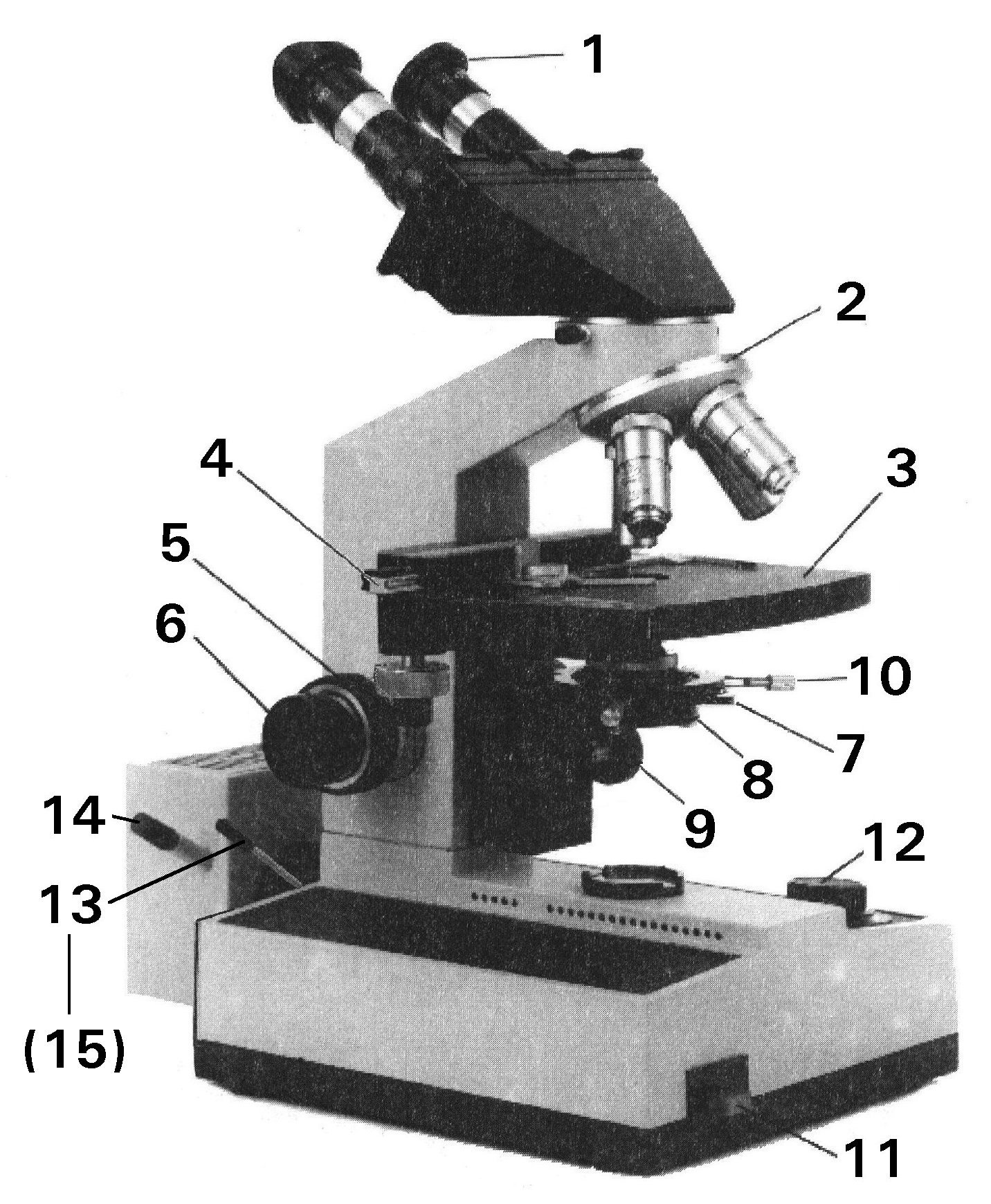 Base
2. Columna o brazo
3. Platina
4. Ajuste mecánico de la platina
5. Revólver
6. Lentes objetivos
7. Cabezal
8. Lentes oculares
9. Tornillo macrométrico o ajuste grueso
10. Tornillo micrométrico o ajuste fino
11. Iluminador  o  lámpara
12. Ajuste de iluminación
13. Condensador.
14. Ajuste del condensador
15. Diafragma